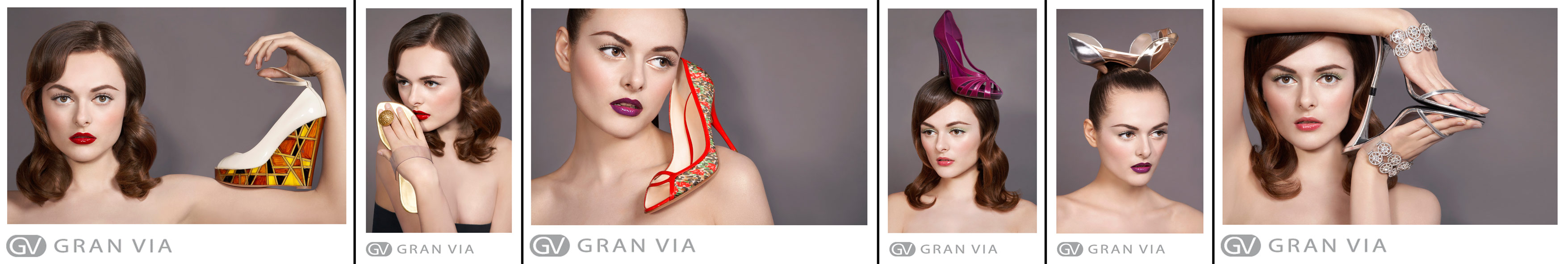 Original
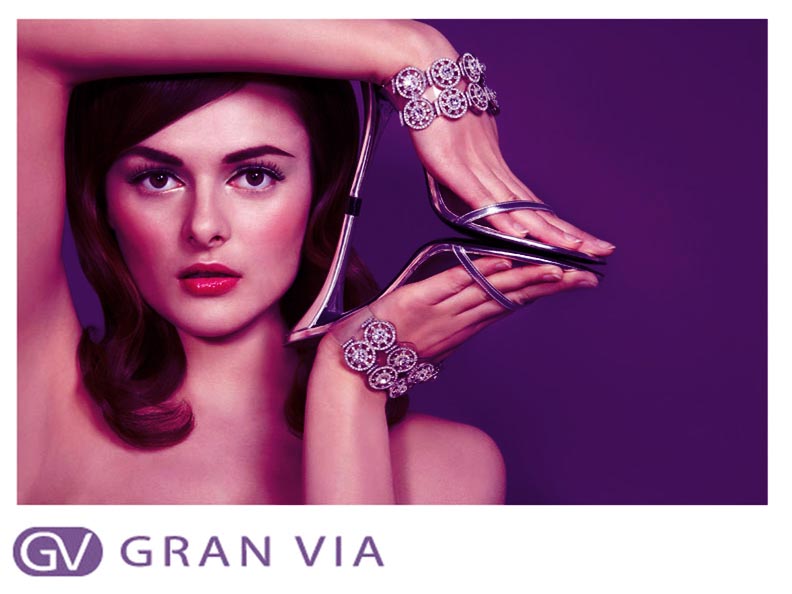 Colour overlay
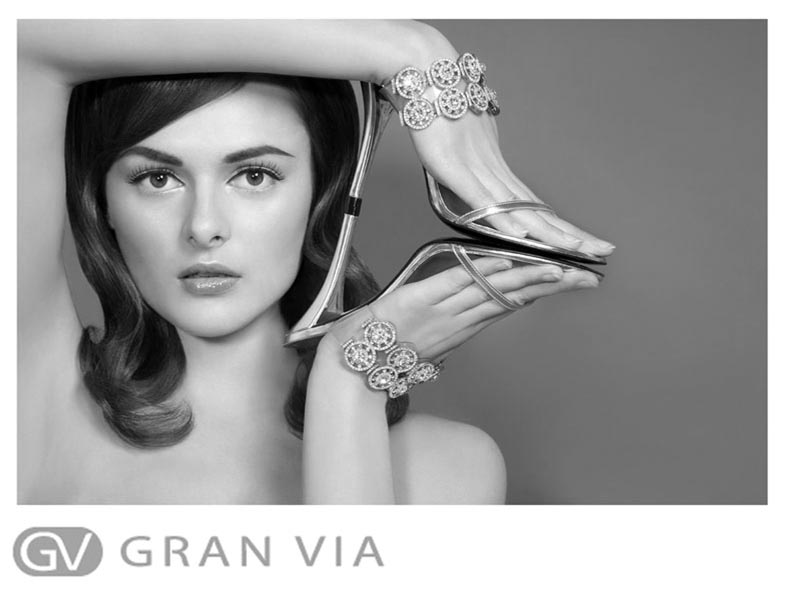 Black and White
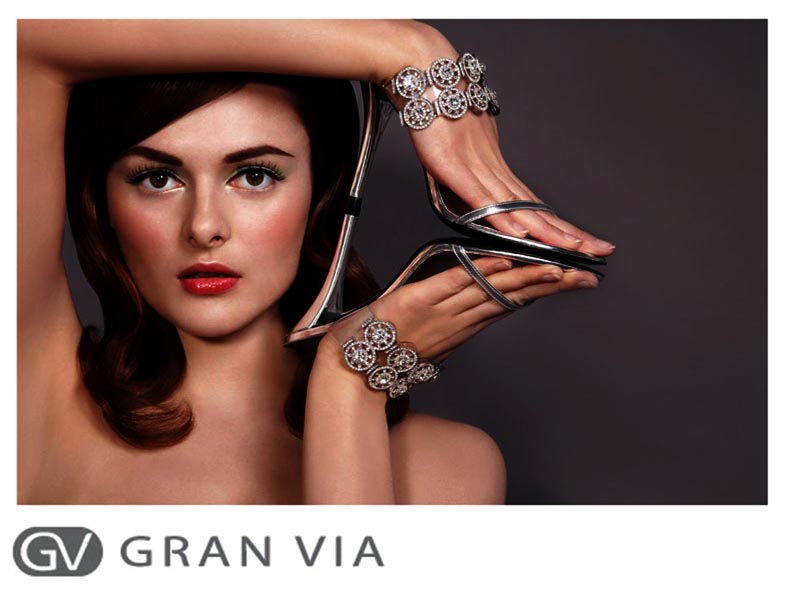 Increase Levels
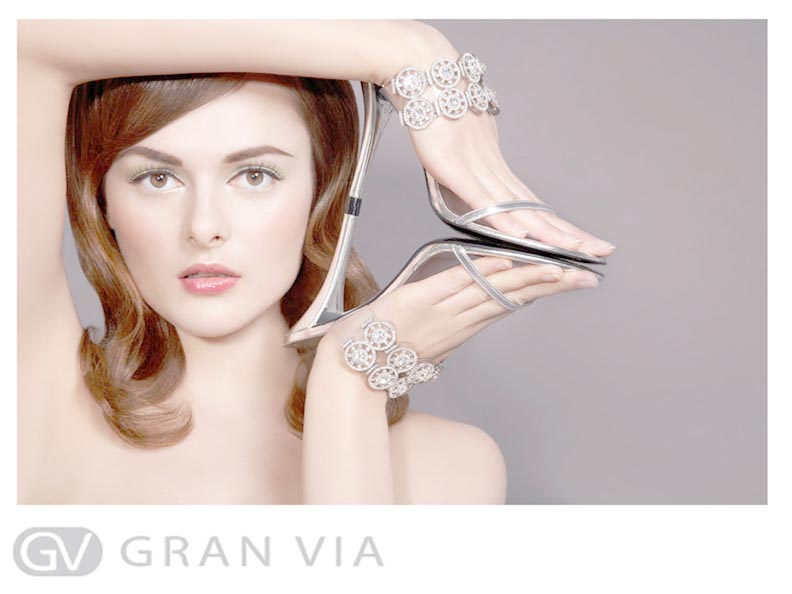 Decrease Levels
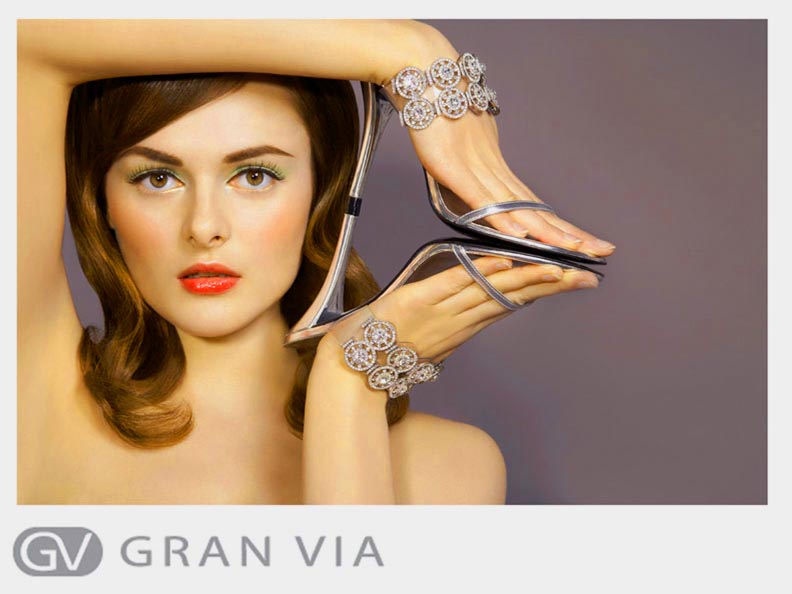 Increase Saturation